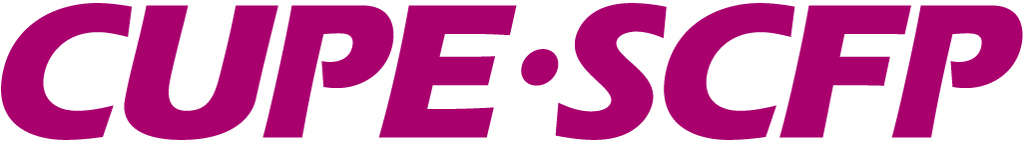 CUPE Trustee TrainingActuarial Valuations Exercise
May 16, 2022
Keys to a Valuation
Going Concern funding ratio (ie surplus vs deficiency)
Solvency funding ratio
Reconciliation of experience
Current service cost (or “normal cost”)
Special payment obligations
Actuarial assumptions
Discount Rates
Begins with an assumption about future investment returns
Can then incorporate other elements:
Provision for ‘adverse deviation’ (Pfad)
Expenses
Gains from ‘active investment management’ or ‘diversification’
Lower discount rate = higher ongoing pension cost, and highly sensitive
Common range of going concern discount rates currently 5% to 6.15%
Challenging assumptions exercise
Review December 31, 2015 CCRL valuation report, with particular focus on:
Summary of Results page
Going Concern results
Move to Breakout Groups — Each group to answer the following questions:
What are the employer contribution obligations after the 2015 report, either in dollar terms or as a percentage of payroll?
What was the impact of the change to the discount rate on a) the current service cost; and b) the going concern funded ratio?
How is the employer likely to respond to this valuation report?
Walk through the results of the 2017 valuation report
Lessons from the exercise
Review December 31, 2015 CCRL valuation report, with particular focus on:
Summary of Results page
Going Concern results
Move to Breakout Groups — Each group to prepare answers to the following questions:
What are the employer contribution obligations after the 2015 report, either in dollar terms or as a percentage of payroll?
What was the impact of the change to the discount rate on a) the current service cost; and b) the going concern funded ratio?
How is the employer likely to respond to this valuation report?
Walk through the results of the 2017 valuation report
Breakdown of DB Plan Cost
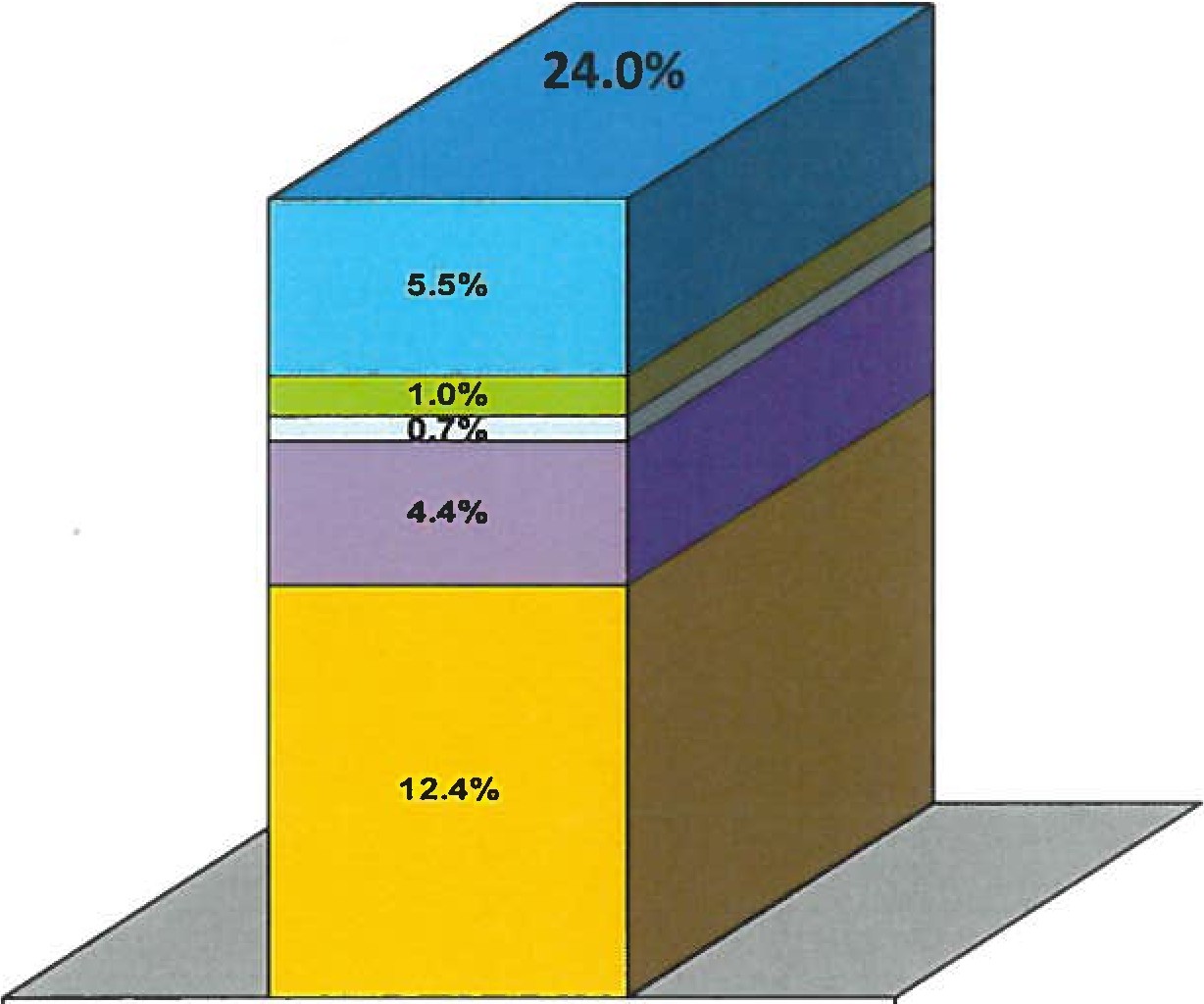 Indexation 100% of CPI
Postretirement Survivor Pension 66 2/3%
Bridge Benefit 0.625%
Early Retirement Subsidies Without Bridge Benefit, Rule of 82
Basic Pension Benefit: FAE 3, accrual 1.5% below and 2% above YMPE
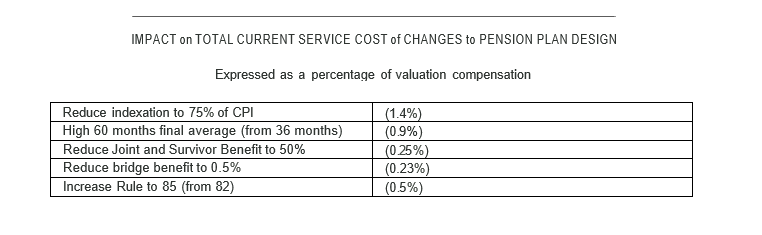